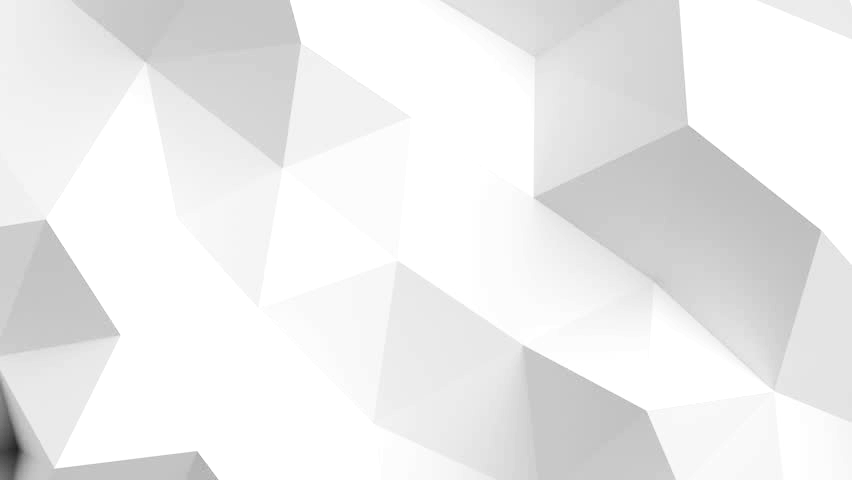 “Spurring The Ethical Imagination for Responsible Use of Data”
Natalie Evans HarrisCo-Founder and COO, BrightHive
Co-Ideator, Community-driven Principles for Ethical Data Practices (CPEDS)
Former Senior Policy Advisor to US Chief Technology Officer, Obama Administration
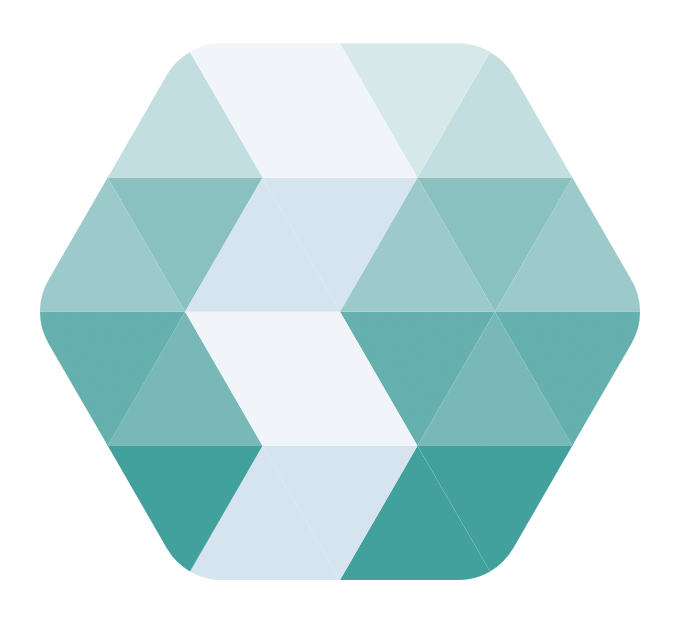 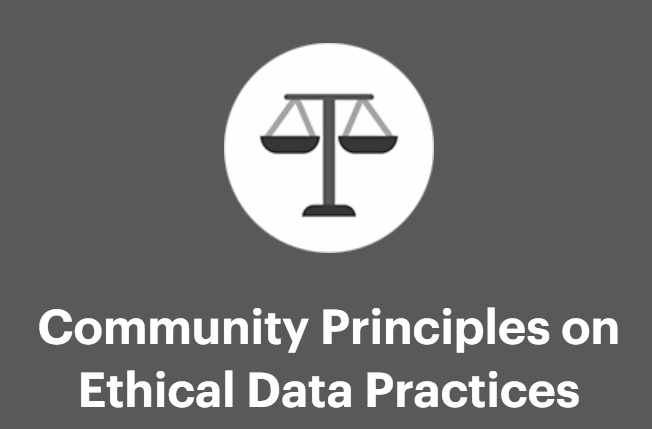 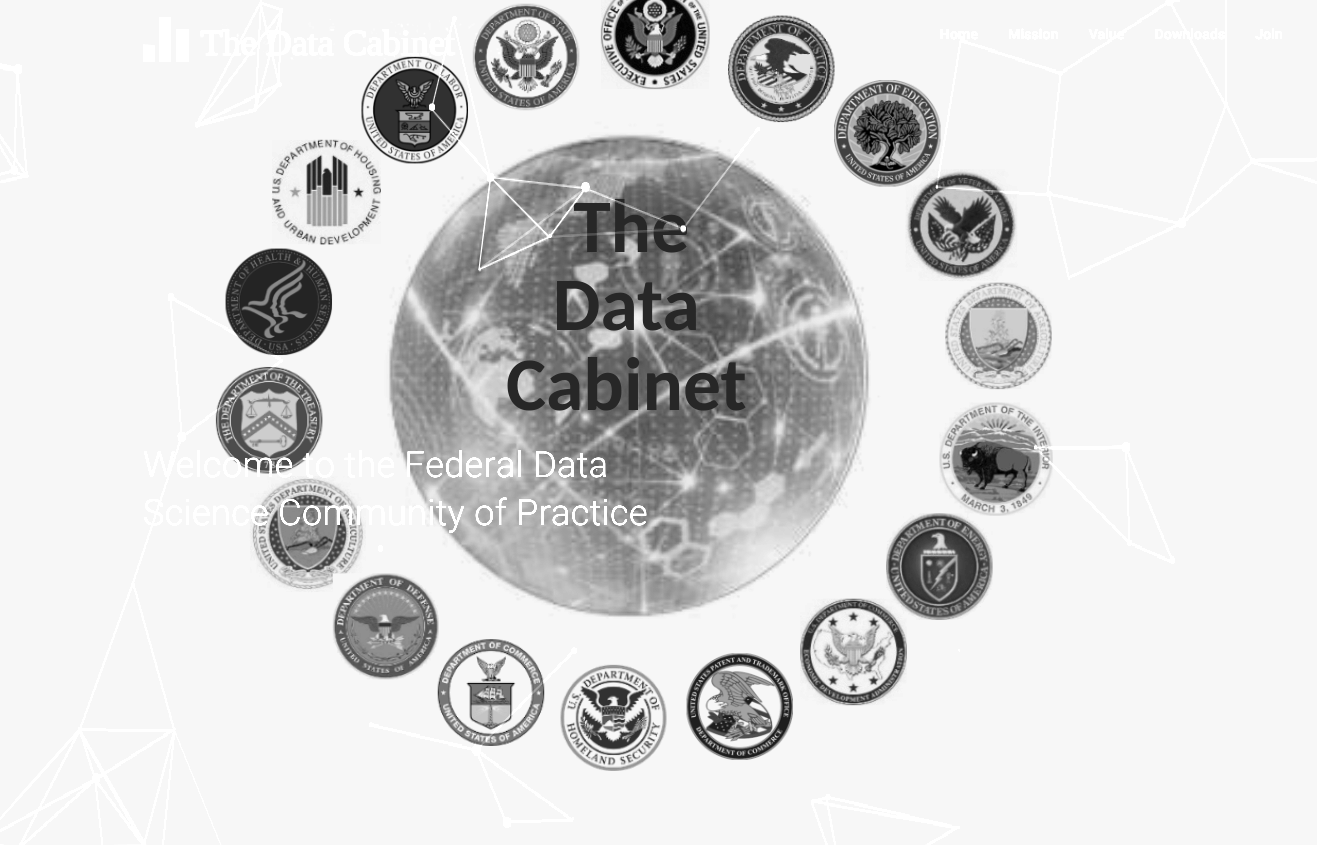 @QuietStormnat
natalie@brighthive.io
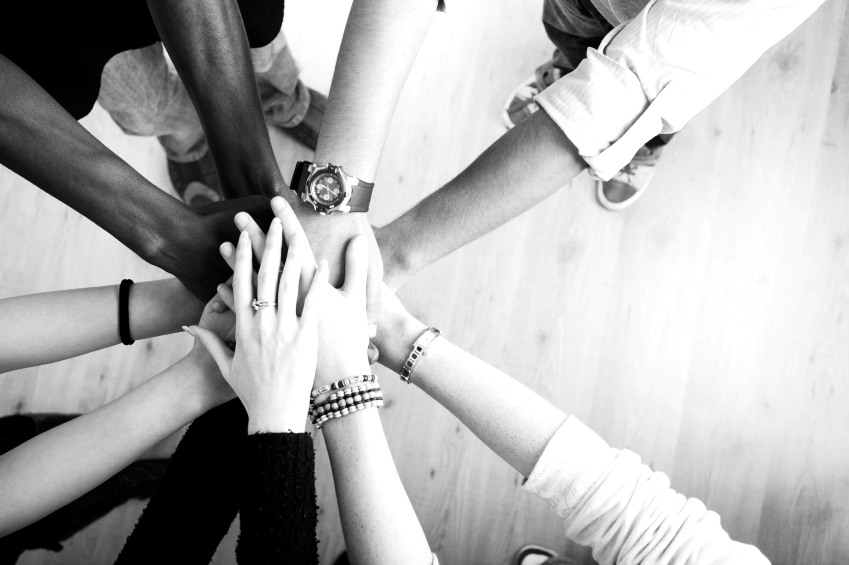 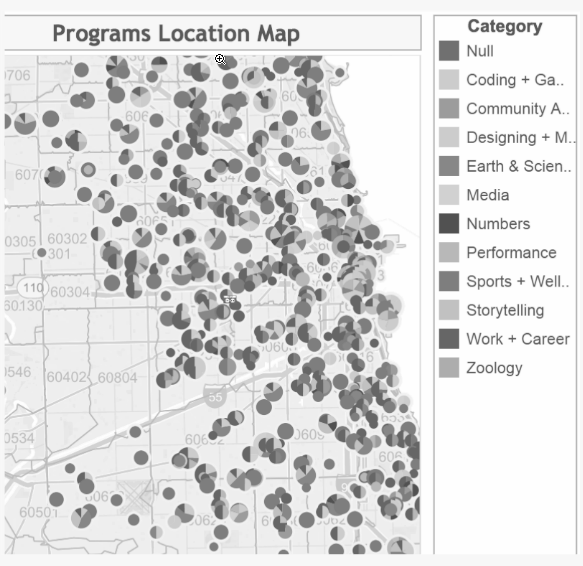 How are summer job opportunities distributed in my city?
Describe.
[Speaker Notes: Purpose]
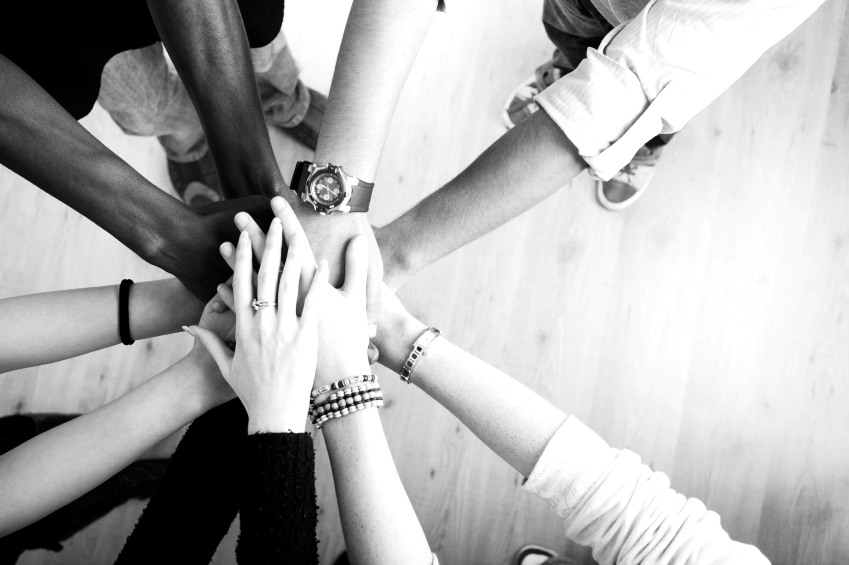 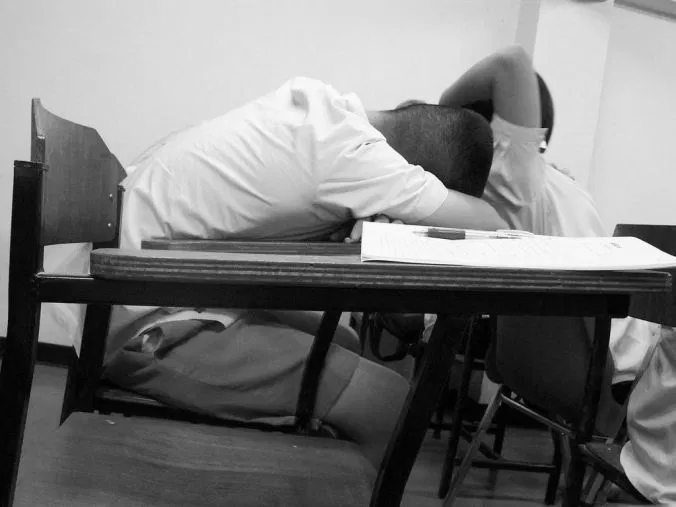 Which students are at risk of dropping out early?
Predict.
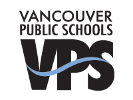 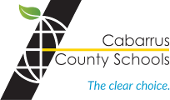 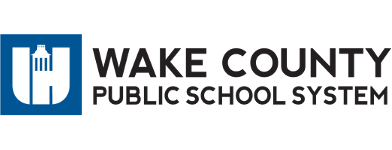 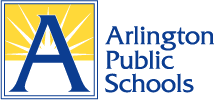 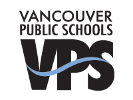 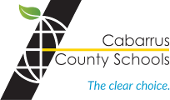 [Speaker Notes: Purpose]
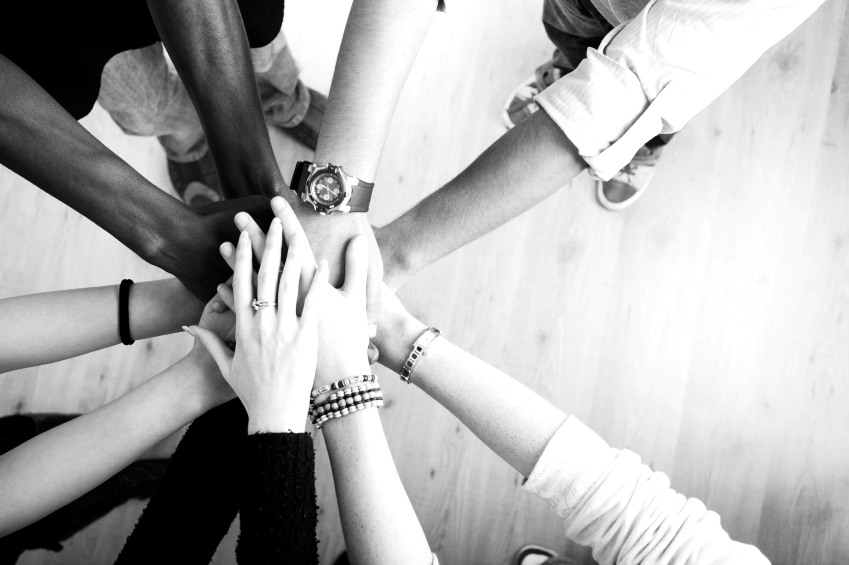 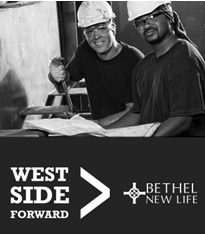 What occupations are changing most rapidly in my area?
Detect.
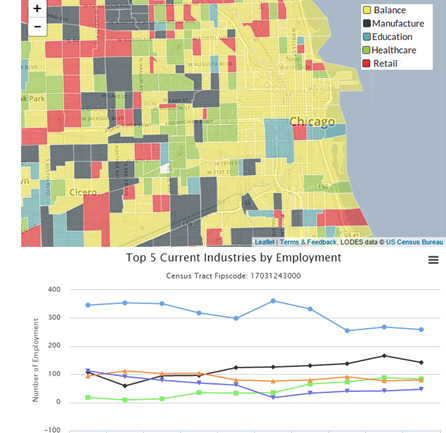 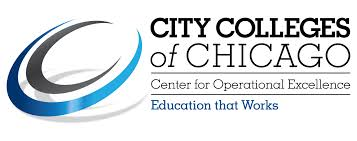 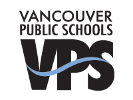 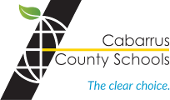 [Speaker Notes: Purpose]
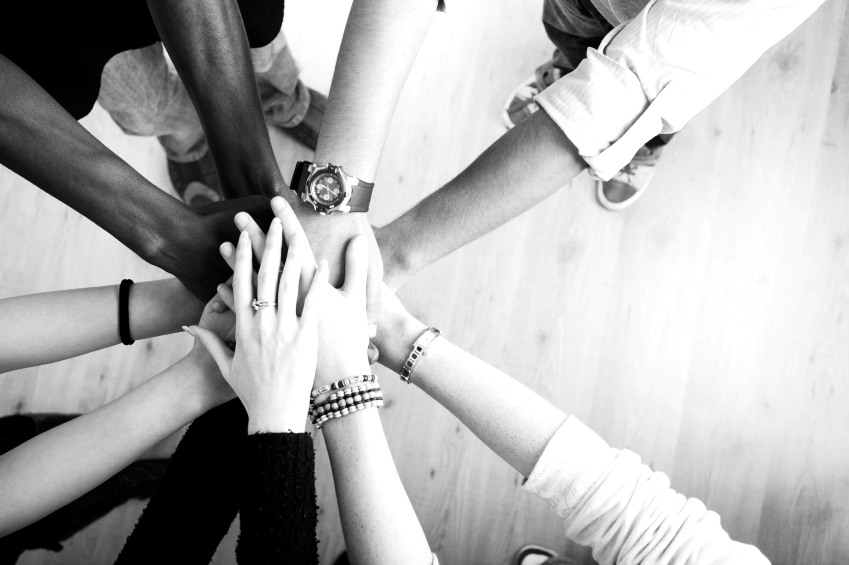 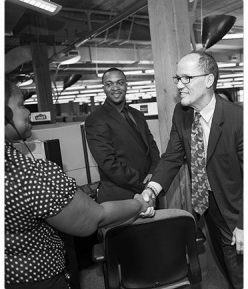 How are my training programs affecting future wages and employment?
Evaluate.
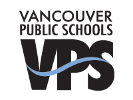 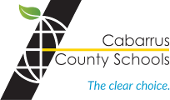 [Speaker Notes: Purpose]
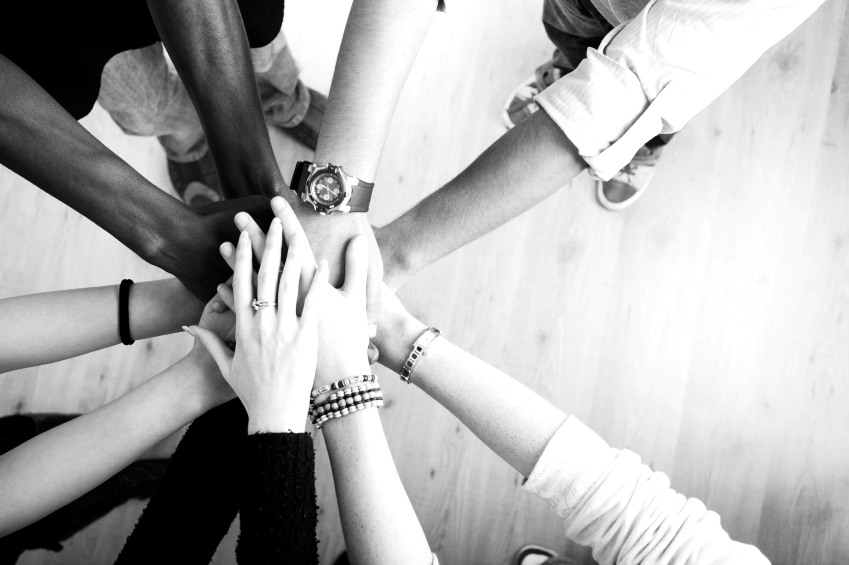 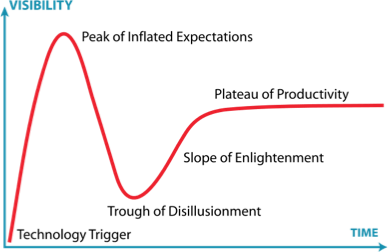 “Data Science can do the impossible!”
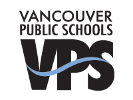 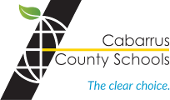 [Speaker Notes: Purpose]
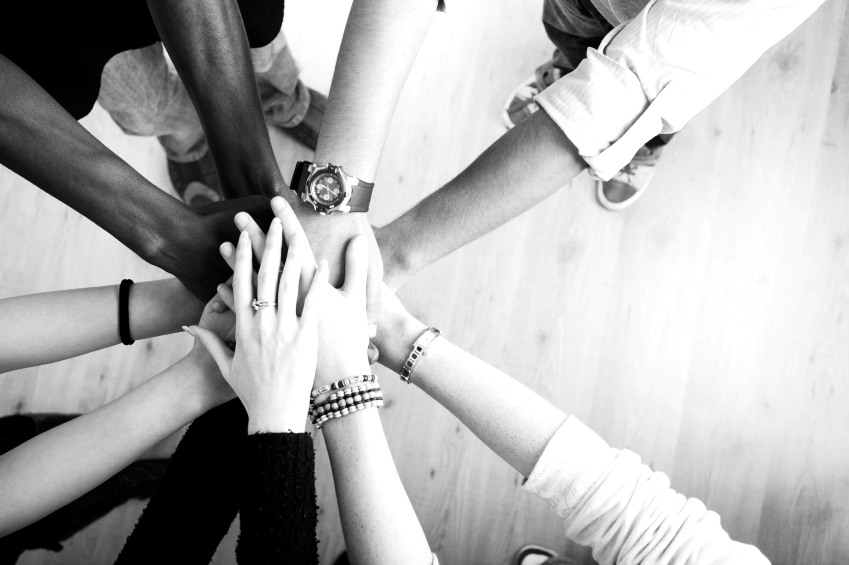 Individuals Are The Power:
We are a people in a quandary about the present. We are a people in search of our future. We are a people in search of a national community. 

We are a people trying not only to solve the problems of the present, unemployment, inflation, but we are attempting on a larger scale to fulfill the promise of America. 

We are attempting to fulfill our national purpose, to create and sustain a society in which all of us are equal.”


Barbara Charlie Jordan, Former House of Representative, Texas 
1976 Democratic National Convention Keynote Address
[Speaker Notes: Purpose]
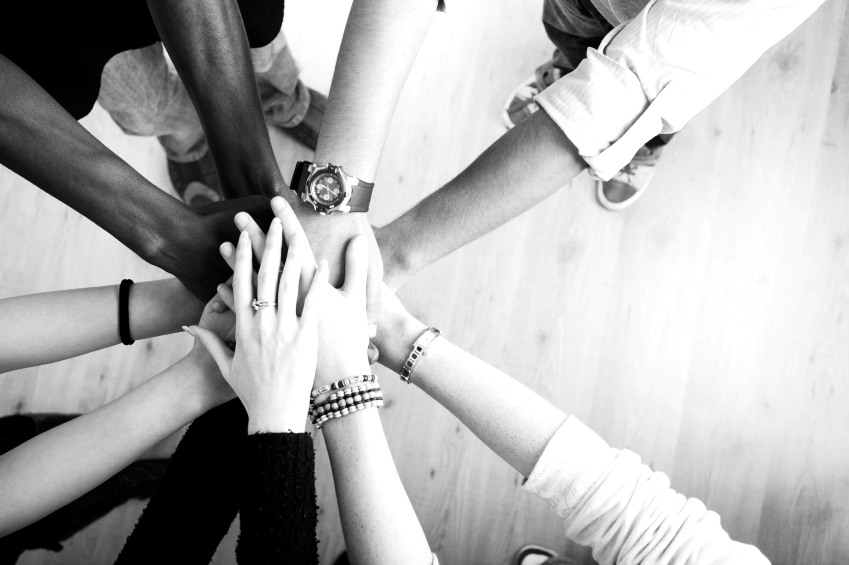 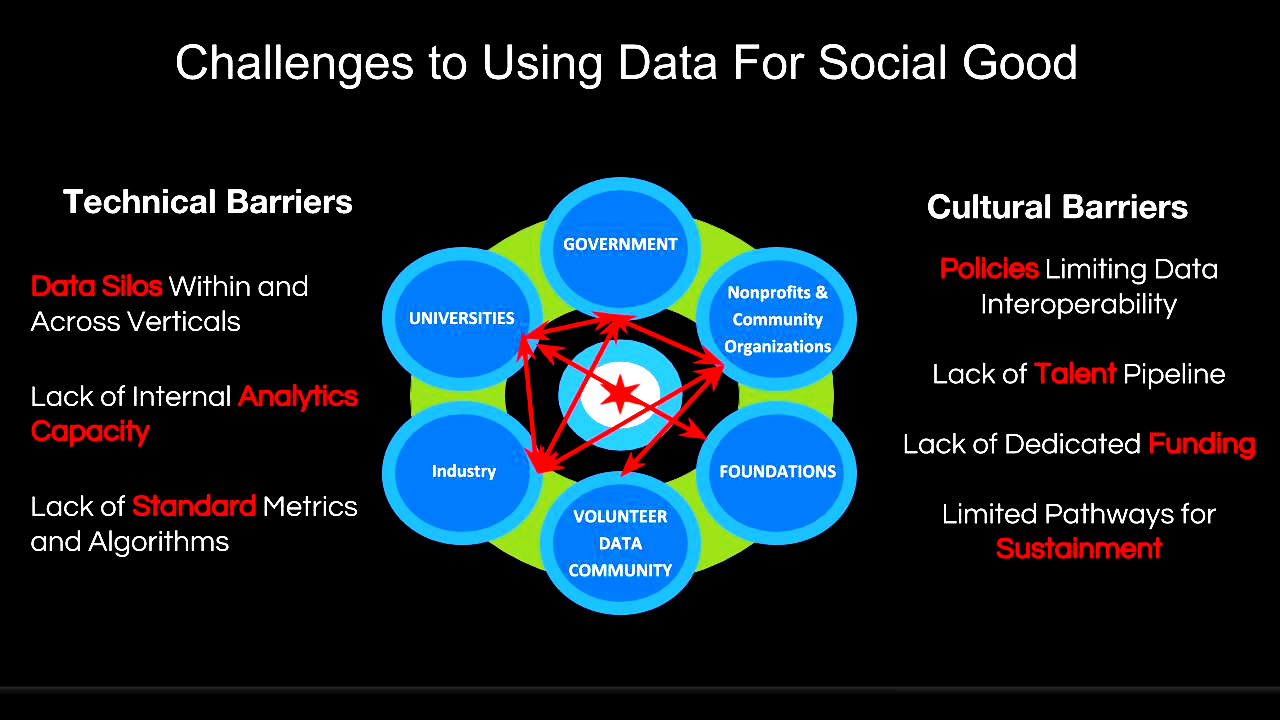 Challenges to using Data for Social Good
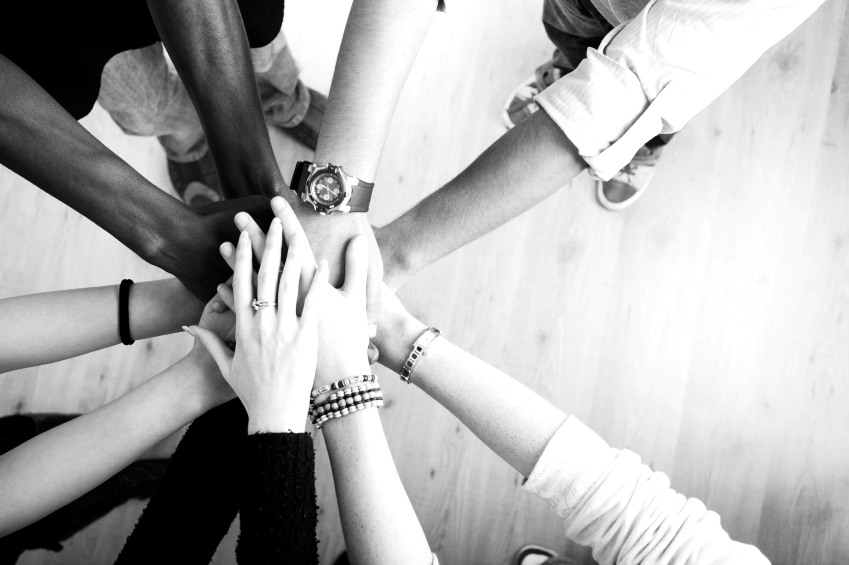 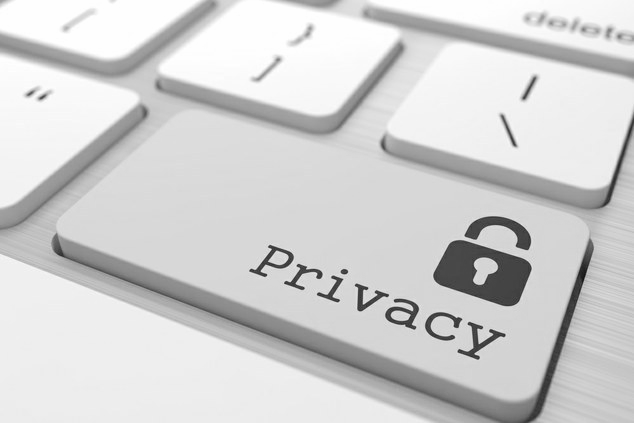 Data
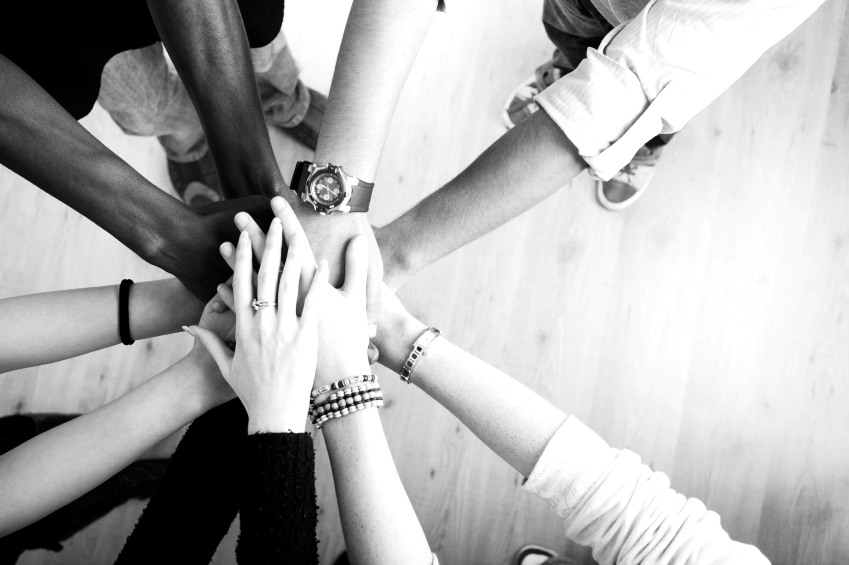 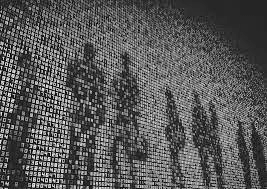 Growing tension between individual rights and company profits
Trust?
[Speaker Notes: Purpose]
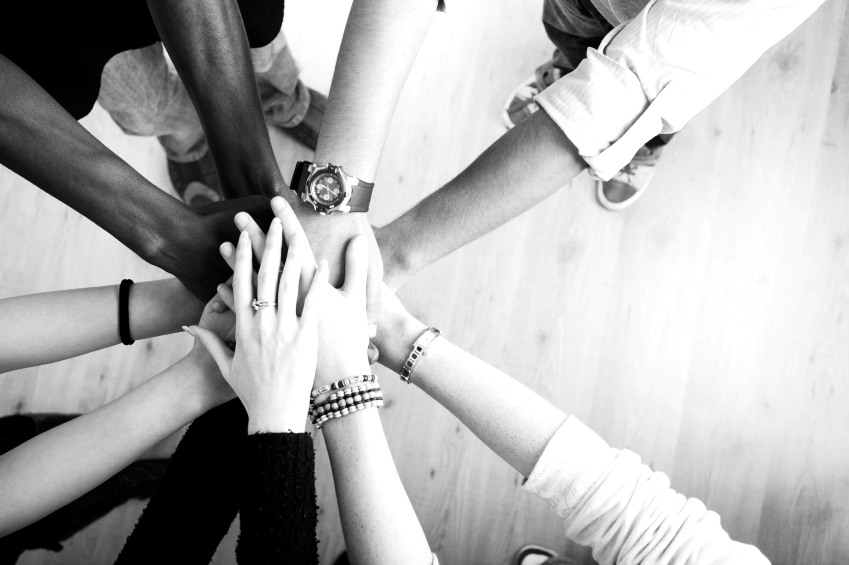 Ultimately:Ethics is driven by culture, measured by compliance, and determined by society


Building Trust requires:
Empowering People to speak on data use, 
establishing Processes to clarify practices, 
and leveraging Technology to hold us accountable
What We’ve Learned
[Speaker Notes: Purpose]
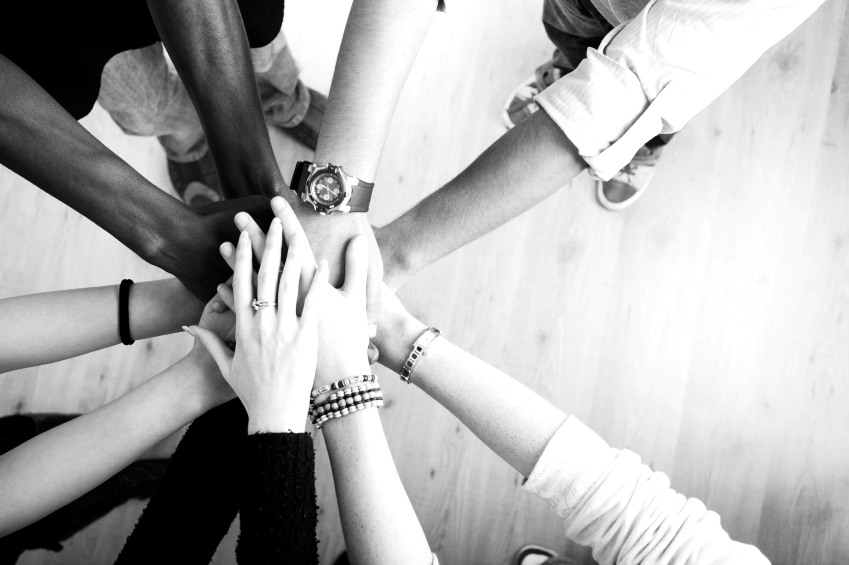 Remember the individual IS THE MOST POWERFUL
“There is no executive order; there is no law that can require the American people to form a national community. This we must do as individuals, and if we do it as individuals, there is no President of the United States who can veto that decision… 

we must define the "common good" and begin again to shape a common future.”


Barbara Charlie Jordan, Former House of Representative, Texas
1976 Democratic National Convention Keynote Address
[Speaker Notes: Purpose]
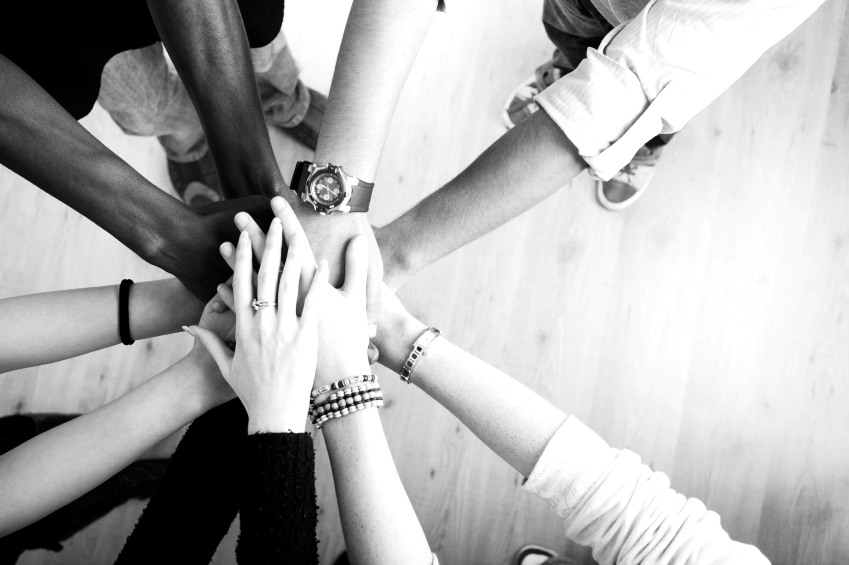 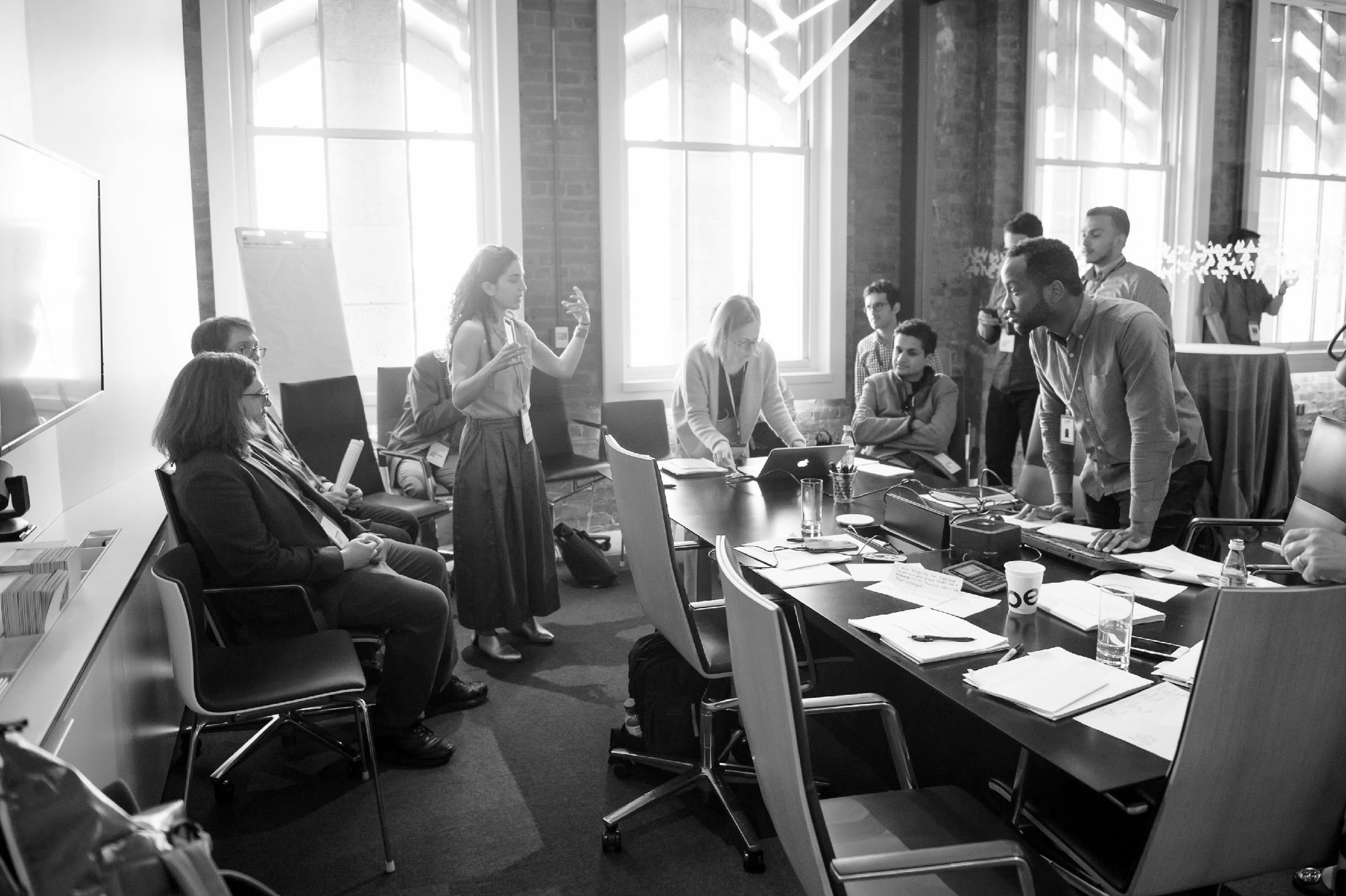 Community-driven Principles for Ethical Data Sharing (CPEDS)
Increases responsiveness to the needs and concerns of data scientists

Better captures the diverse spectrum of interests across the data science community

May facilitate adoption of the code of ethics
By Data Scientists, For Data Scientists:
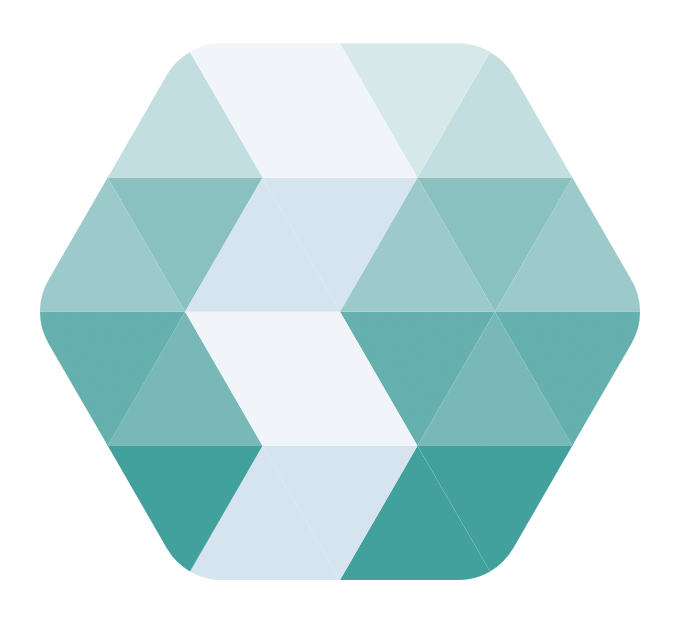 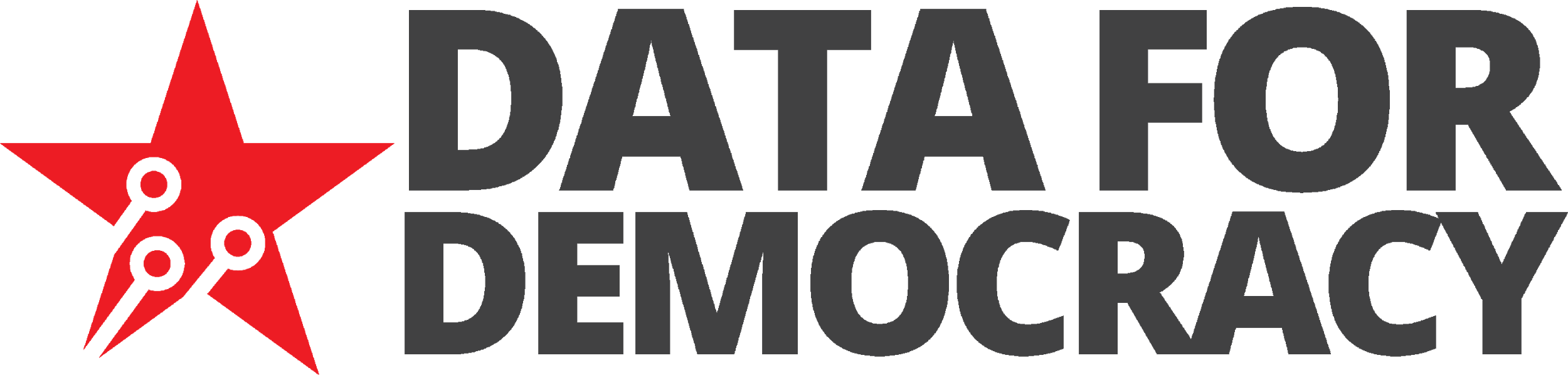 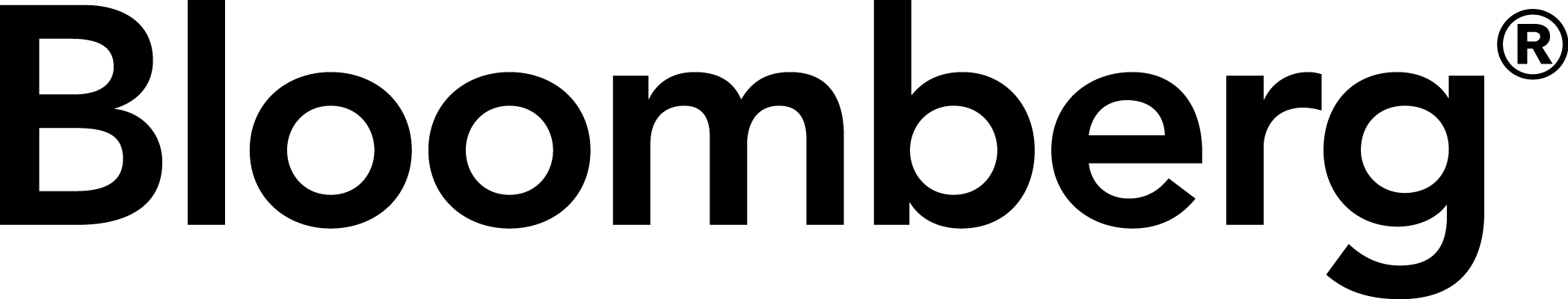 [Speaker Notes: Purpose]
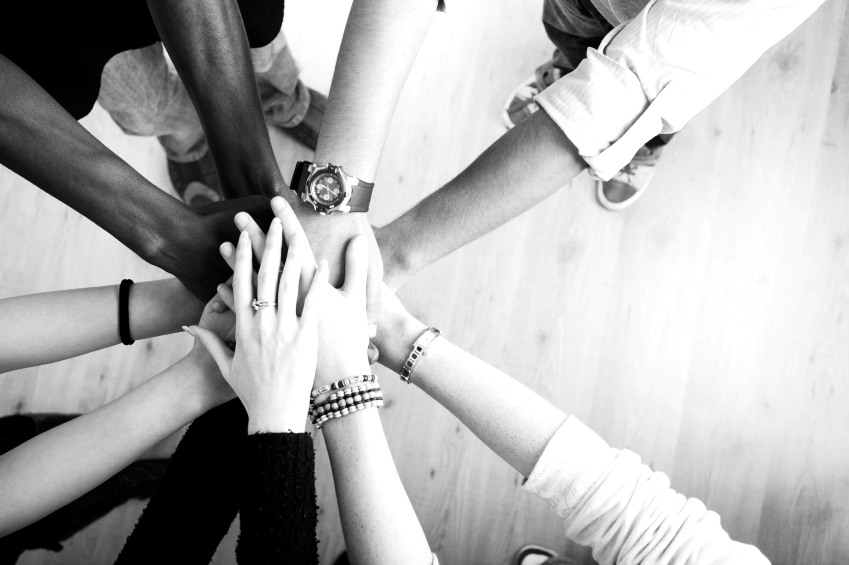 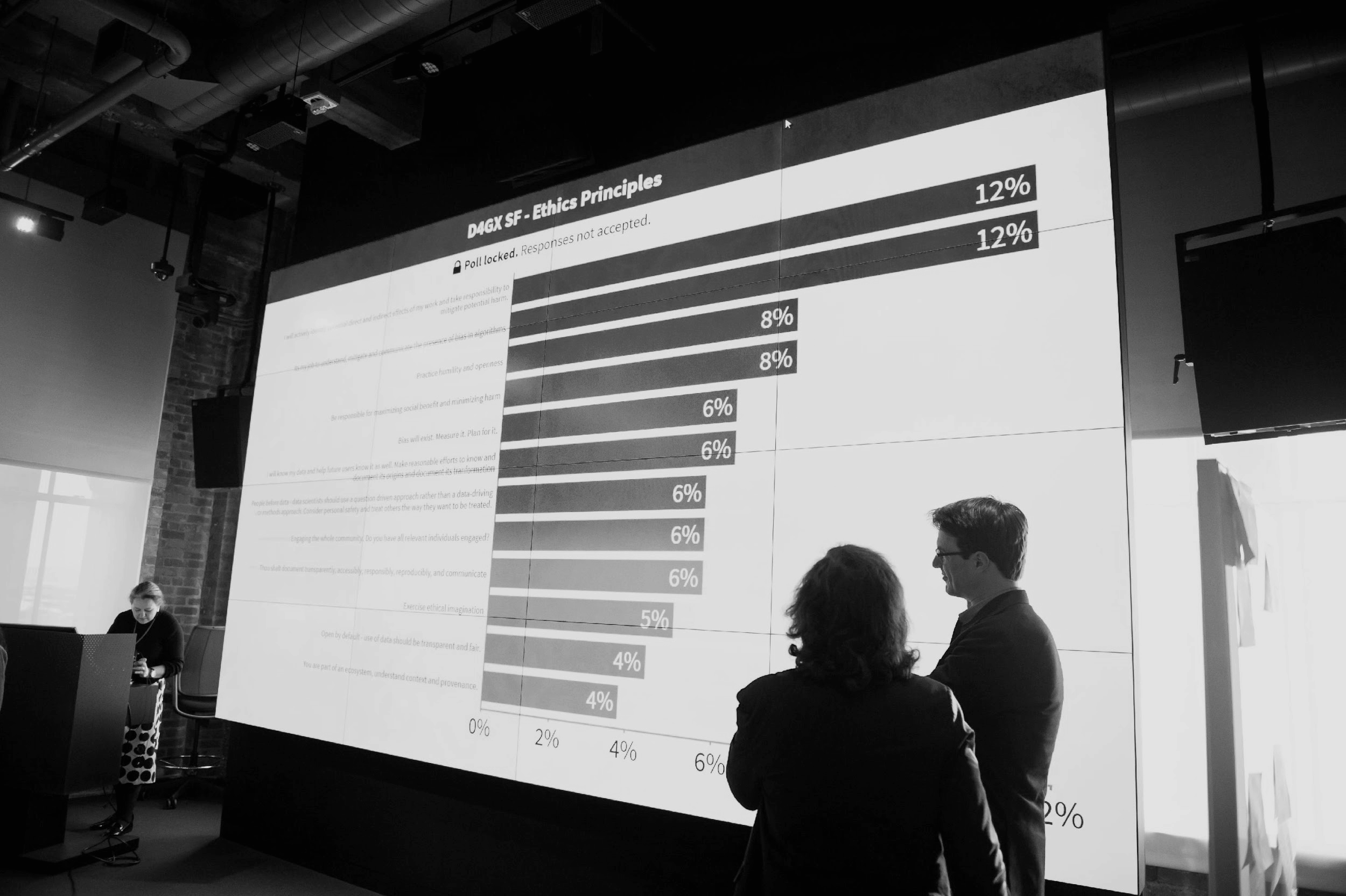 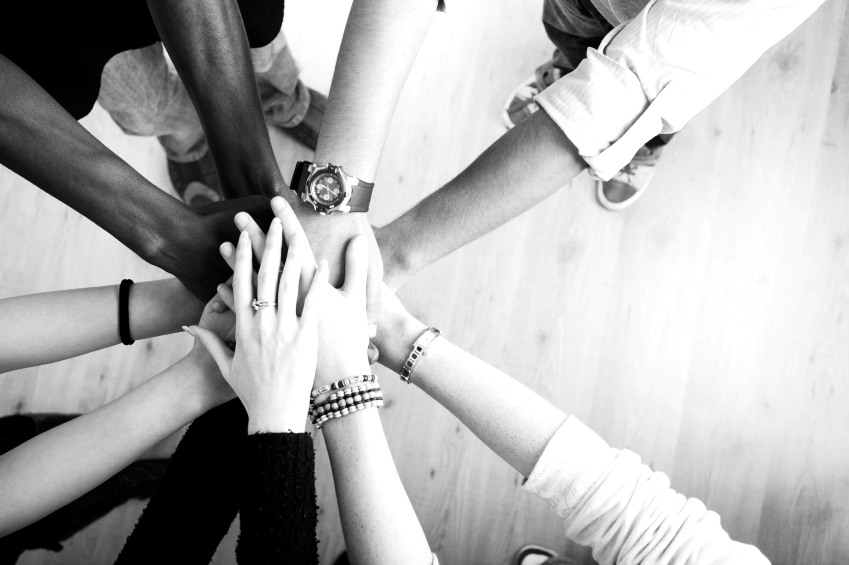 As a community, what’s important is… 

Informed and purposeful consent
 Guarantee the security of data, subjects, and algorithms 
Protect anonymous data subjects
Transparency as the default 
Foster diversity 
Acknowledge and mitigate unfair bias 
Clearly established provenance 

Respect relevant tensions 
Communicate responsibly and accessibly


Exercise Our Ethical Imagination!!
www.datapractices.org
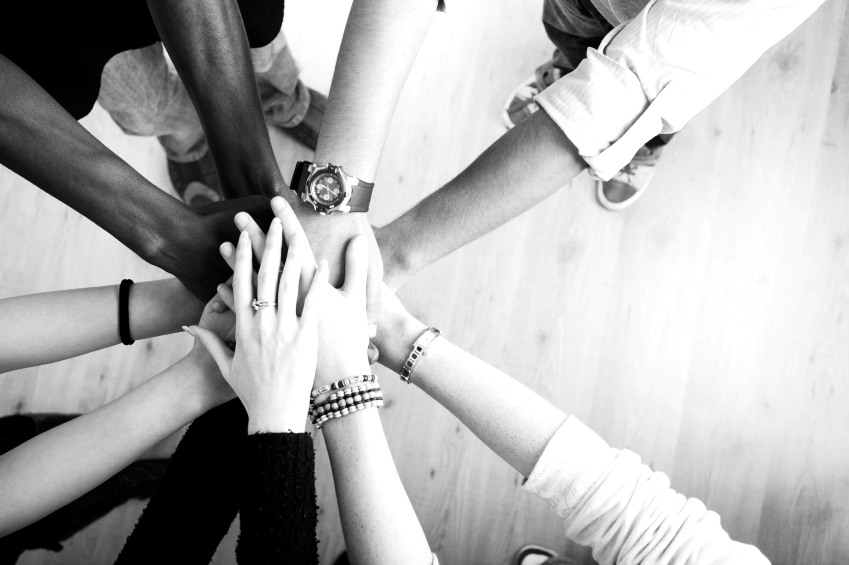 As a community, what’s important is…

Collecting and Storage of Data 


Informed and purposeful consent

 Guarantee the security of data, subjects, and algorithms 

Protect anonymous data subjects

Foster diversity 



Exercise Our Ethical Imagination!!
www.datapractices.org
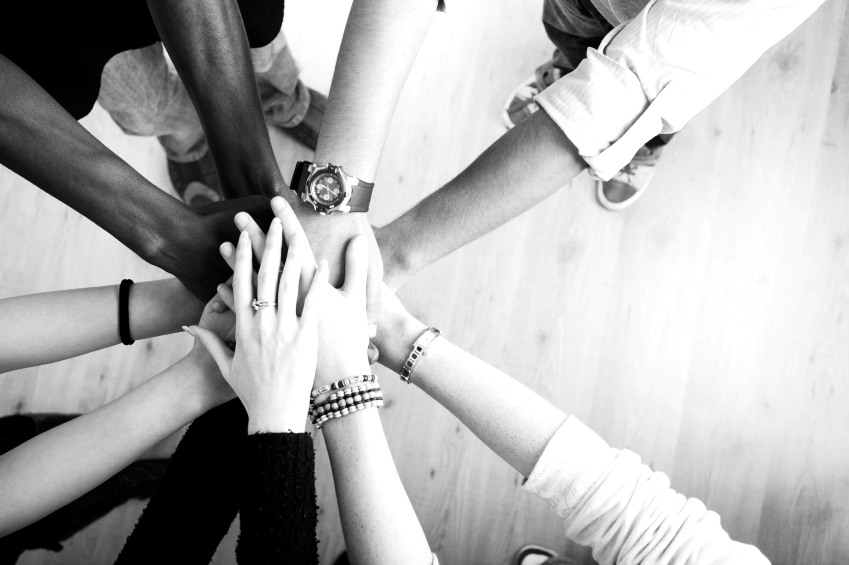 As a community, what’s important is… 
Analysis of Data 


Transparency as the default 

Foster diversity 

Acknowledge and mitigate unfair bias 



Exercise Our Ethical Imagination!!
www.datapractices.org
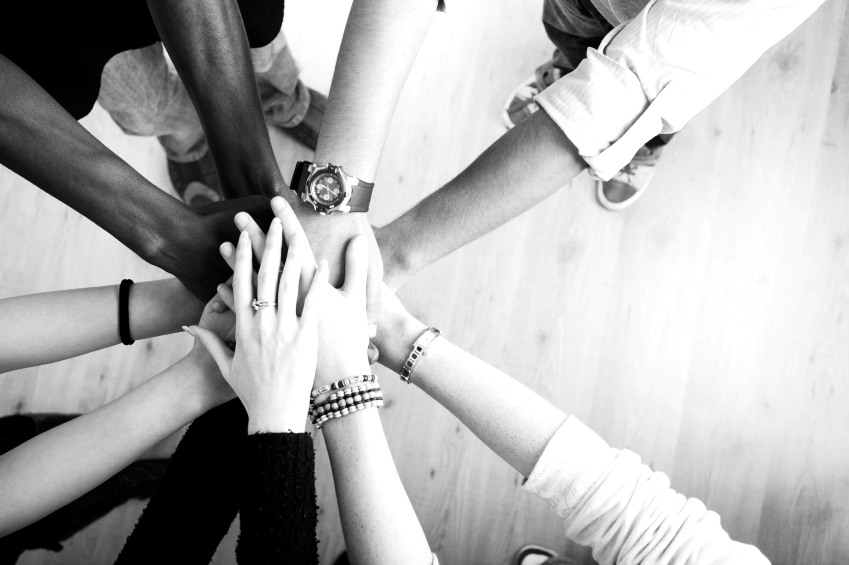 As a community, what’s important is… 
Use of Data


Foster diversity 											Clearly established provenance 


Respect relevant tensions 
Communicate responsibly and accessibly


Exercise Our Ethical Imagination!!
www.datapractices.org
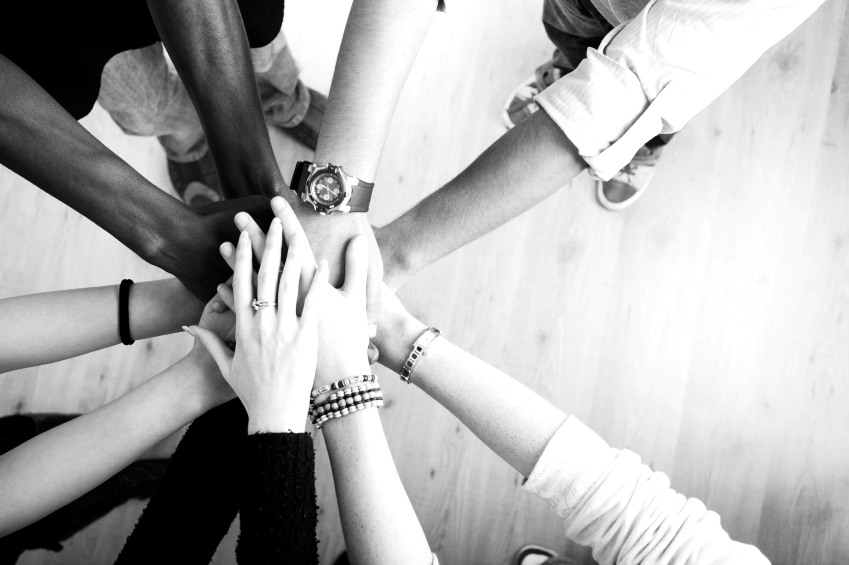 Defining Your Ethical Principles
What are three words to describe the relationship between people and data?


What are the key activities of the data lifecycle that affect this relationship?


What are key questions you can ask yourself during those activities to check yourself?
Go to www.menti.com		Enter code 14 33 64
[Speaker Notes: Purpose]
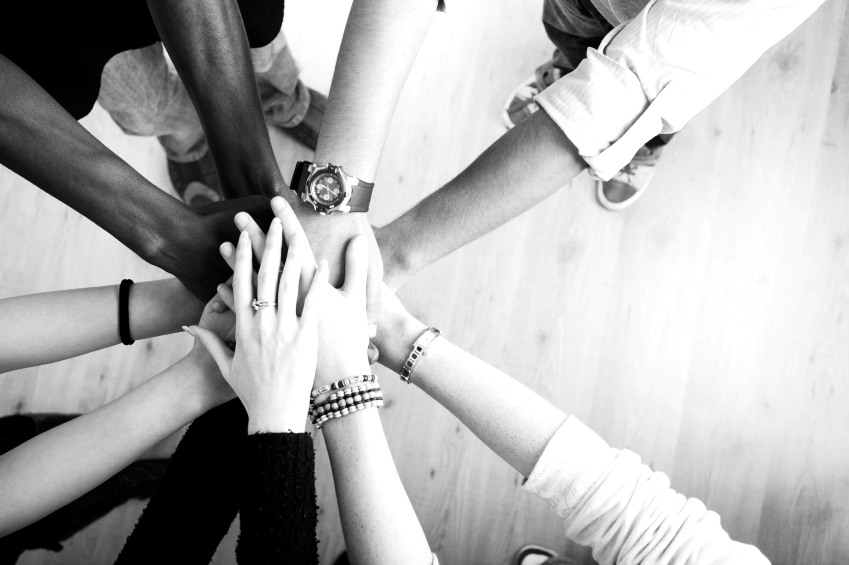 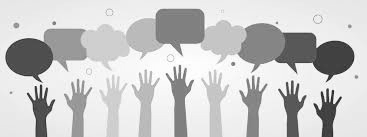 Strengthen community with Data For Democracy to continue working on Principles, supporting data scientists, and holding each other accountable
 
Building partnerships to drive development of standards, tools, frameworks, etc to support the community in navigating the data life-cycle responsibly

Develop ethical framework by leveraging principles and examining personal relationship between data and the citizen.
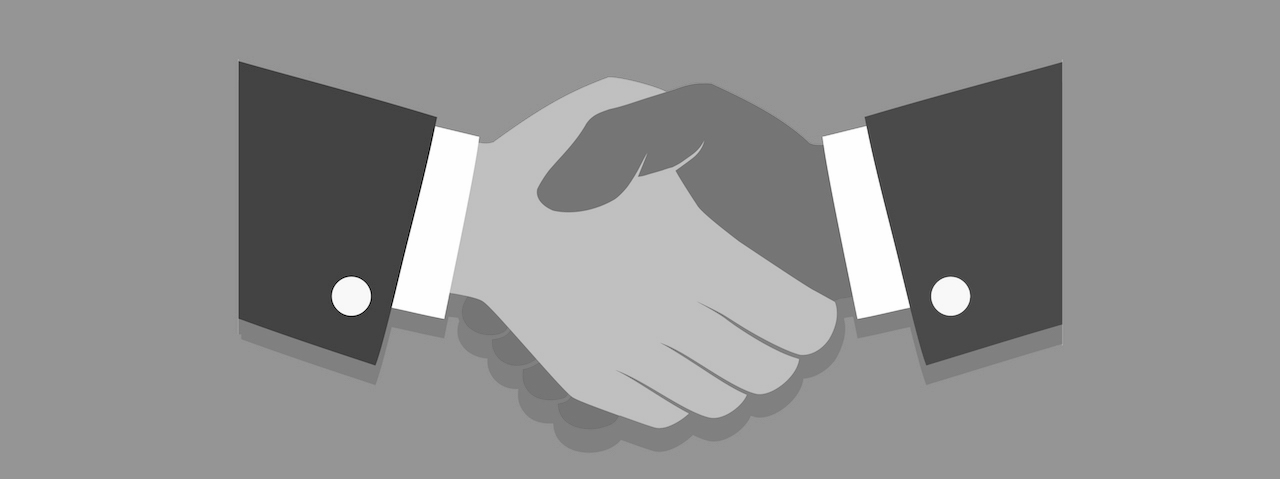 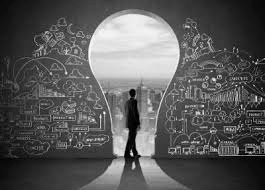 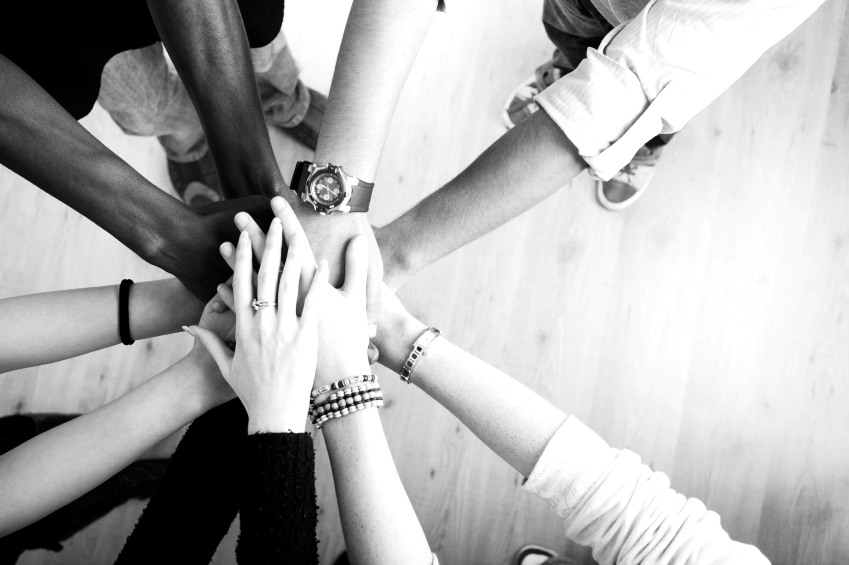 While Data Science can’t do the impossible, if we get this right, we can make the impossible more doable.